CALENDRIER 2016
JANVIER 2016 : 
Samedi 23 = 17h galette des rois : Hauterive
Mars 2016 : 
Samedi 5 = AMBRONAY : 	                  Concours doublette
Samedi 12 = LAGNIEU : 	                          Concours doublette mixte
 Dimanche 13 = ST JEAN LE VIEUX : 	Qualificatif coupe de l’Ain
Samedi 19 =  FAREINS  :				Championnat des clubs
 Dimanche 20 = LAGNIEU : 	                 Qualificatif coupe de l’Ain
Samedi 26 = ST GENIS POUILLY : 		Championnat de l’Ain doublette mixte
Avril 2016 : 
Samedi 2 = PONT DE VAUX : 	Championnat de l’Ain tête à tête hommes et dames 
Samedi 9 = ATTIGNAT :		Championnat triplettes de l’Ain hommes et dames
Samedi 16 = GEX : 			Championnat doublette de l’Ain hommes et dames
Samedi 23 = MARBOZ			Championnat de l’Ain triplette jeu provencal
Mai 2016 : 
Jeudi 5 =  SAINT RAMBERT  :	Concours tête à tête et doublette mixte
Samedi 7 =  MEXIMIEUX  :	Championnat des clubs
Samedi 21 =  HAUTEVILLE  :	Championnat des clubs
Samedi 28 = MEXIMIEUX:	Championnat de l’Ain triplette promotion
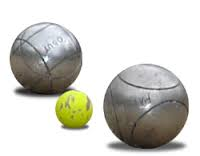 Juin 2016 : 
Samedi 11 = BELLEY : 	                          Qualificatif coupe de l’Ain
Dimanche 12 = SAINT RAMBERT : 	         Concours Tête à tête et doublette mixte 
Samedi 18 = AMBERIEU : 	                  Concours doublette
Dimanche 26 = ST JEAN LE VIEUX : 	Tête à tête matin et Doublette après midi
Juillet 2016 : 
Samedi 2 =  AMBRONAY :		concours doublette
Dimanche 3 =  SAINT RAMBERT :	concours doublette
Samedi  10 = BELLEY : 	               Concours Tête à tête et doublette
Samedi 16 =  LAGNIEU :		         concours doublette
Dimanche 17 =  SAINT RAMBERT :	marathon triplette mixte
Samedi  23 = SAINT BENOIT : 	        concours doublette
Septembre 2016 : 
Samedi 3 =  PONT DE VAUX  :		Championnat des clubs
Samedi  10 = SAINT BENOIT : 	        concours triplette
Dimanche 11 = LAGNIEU : 	        concours triplette mixte
Samedi  17 = AMBERIEU : 	        concours doublette
Samedi 24 = HAUTEVILLE :               Championnat de l’Ain triplette mixte
Octobre 2016 : 
Dimanche 2 = ST JEAN LE VIEUX  :		Championnat des clubs